認識聯合國
《殘疾人權利公約》
手語導師:余安琳小姐
講者：俞斌先生
聯合國殘疾人權公約
手語是語言嗎?
先玩一個熱身遊戲
聯合國殘疾人權公約
你可否用表情和動作去表達
以下不同的（情緒）詞語嗎?
痛苦
生氣
快樂
聯合國殘疾人權公約
你可否用表情和動作去表達
以下不同的（時間）詞語嗎?
一小時
去年
三星期
聯合國殘疾人權公約
你可否用表情和動作去表達
以下不同的（禮貌用語）詞語嗎?
早安
午安
多謝
聯合國殘疾人權公約
奇怪了，為什麼動作無法表達到
時間和禮貌用語？
早安
午安
多謝
去年
一小時
三星期
聯合國殘疾人權公約
究竟動作是什麼？
動作是一種非語言的溝通方法。

用身體的動作去表達他們的想法和感受。 

但有些詞語是無法透過動作表達，例如時間和禮貌用語等。因此才需要使用不同形式的語言去表達，包括口語和手語及其他不同形式的語言
聯合國殘疾人權公約
那麼，你認為手語是語言嗎?
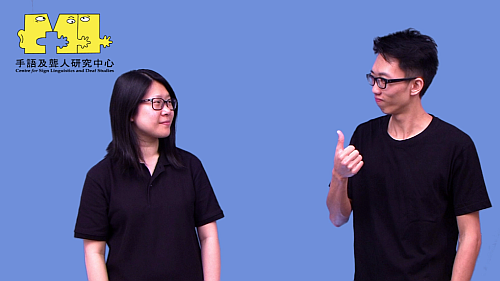 聯合國殘疾人權公約
第二條 – 定義
“語言”包括口語和手語及其他形式的非語音語言。

由此可見，聯合國殘疾人權公約已確認了手語是一種語言，就如其他口語一樣。

手語就如其他不同的口語一樣，有自己的規則和規律（語法）。
聯合國殘疾人權公約
你什麼時候生日？（中文文法)

When is your birthday? (英語文法）

你  生日  什麼時候？ (香港手語文法）
由此可見，中文和英語都是語言，
有其規則和規律（語法）
同樣，手語也是語言，也有其規則和規律（語法）
聯合國殘疾人權公約
交談
面對面
讀唇
手語
紙筆
手語不一定局限於聾人使用，弱聽和健聽人士也可以學習手語和口語，大家有了共通的語言，我們共融的世界便會變得更廣更闊。
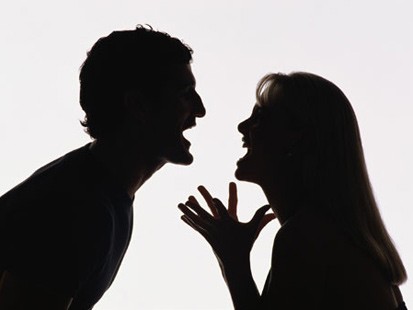 聯合國殘疾人權公約
第九條 – 無障礙
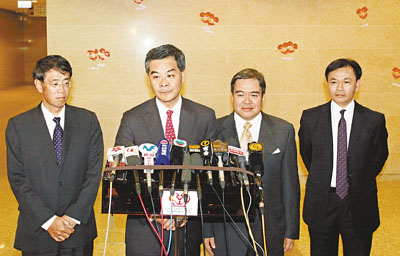 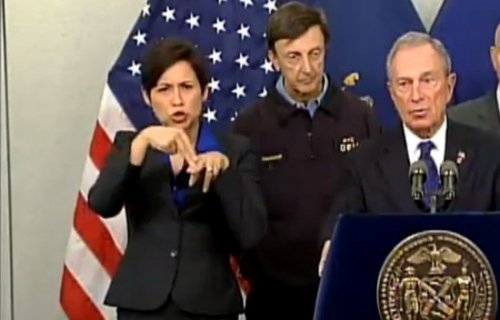 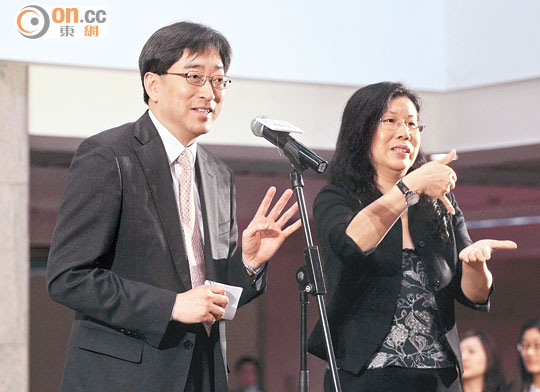 紐約市長
香港特首
食物及衛生局局長
相片來源：中新網及香港文匯報
聯合國殘疾人權公約
第九條 – 無障礙
(五) 提供各種形式的現場協助和仲介，包括提供嚮導、朗讀員和專業手語譯員，以利向公眾開放的建築和其他設施的無障礙；

(六) 促進向殘疾人提供其他適當形式的協助和支助，以確保殘疾人獲得信息；
聯合國殘疾人權公約
第二十四條 – 教育
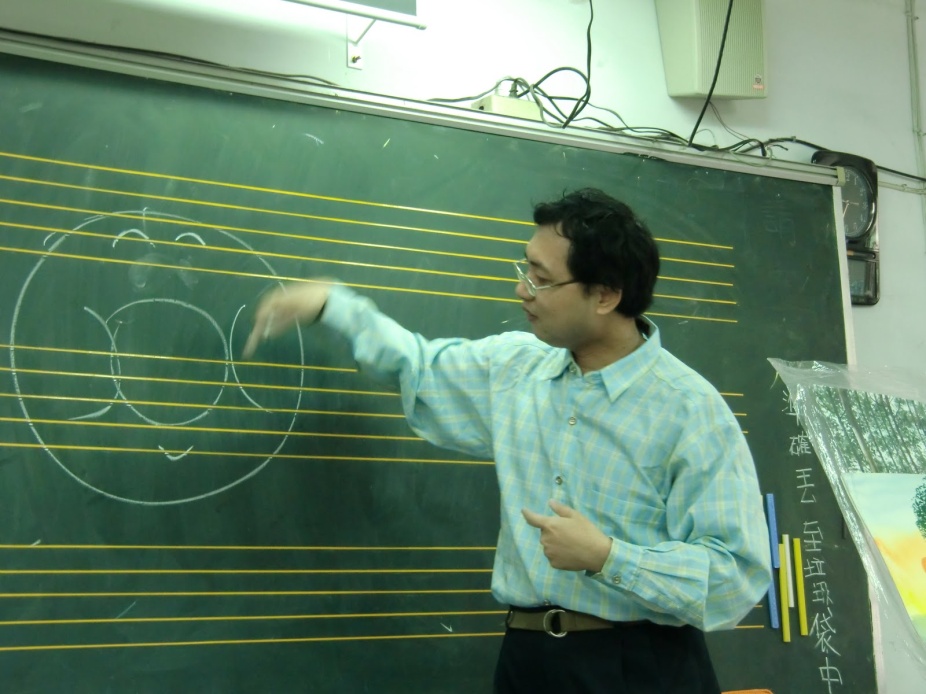 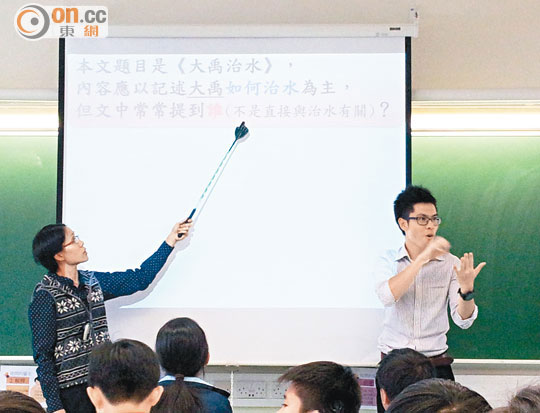 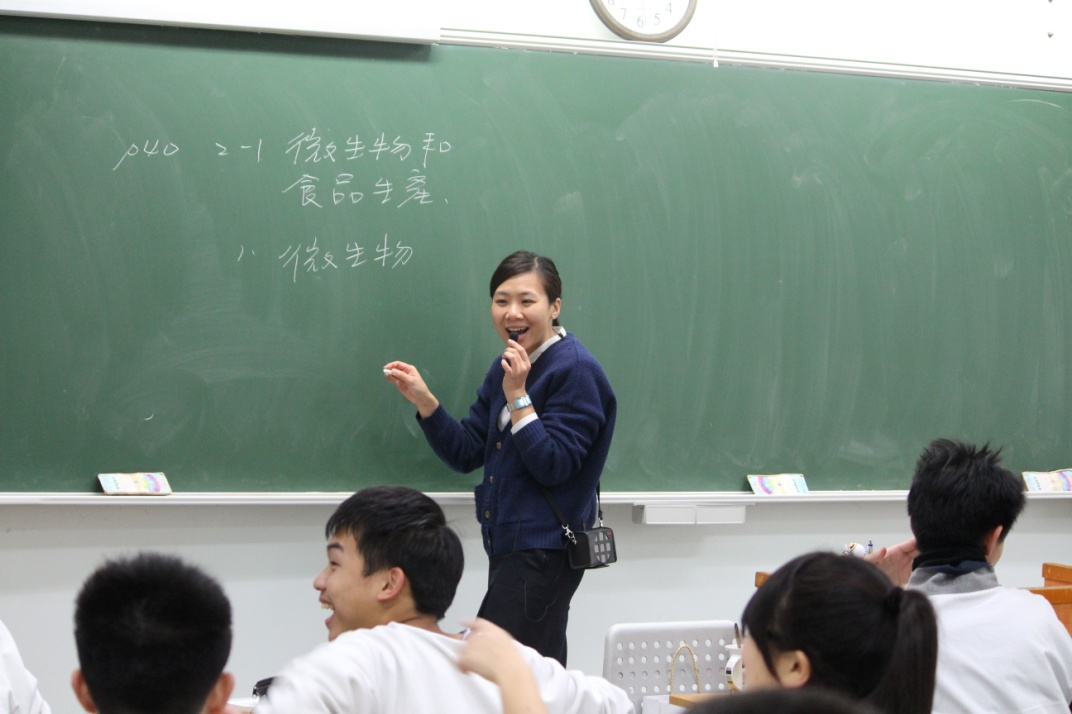 九龍灣聖若翰天主教小學共融班上有兩名老師授課，提供手語雙語教學給聾健學生。
相片來源：東網
聯合國殘疾人權公約
第二十四條 – 教育
㈡  為學習手語和宣傳聾人的語言特性提供便利；
㈢  確保以最適合個人情況的語文及交流方式和手段，在最有利於發展學習和社交能力的環境中，向盲、聾或聾盲人，特別是盲、聾或聾盲兒童提供教育。
總結
聯合國殘疾人權公約已確認了手語是一種語言，就如其他口語一樣。

學校有責任為聾童提供學習手語和宣傳聾人的語言特性提供便利，包括聘用有資格以手語教學的教師，以協助聾童在課堂上的學習。

我們不是利用手語代替口語，也不是用口語代替手語，而是大家可以學習不同的語言，打破大家之間隔膜的關係

其實，手語不一定局限於聾人使用，弱聽和健聽人士也可以學習手語，大家有了共通的語言，我們共融的世界便會變得更廣更闊。